CHÀO MỪNG CÁC EM ĐẾN VỚI BÀI HỌC MỚI
KHỞI ĐỘNG
Quan sát các hình ảnh 4.1, 4.2 (SGK tr.27) và trả lời câu hỏi
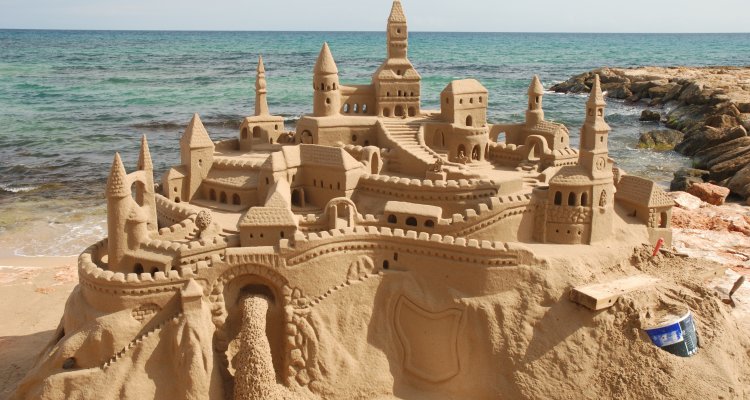 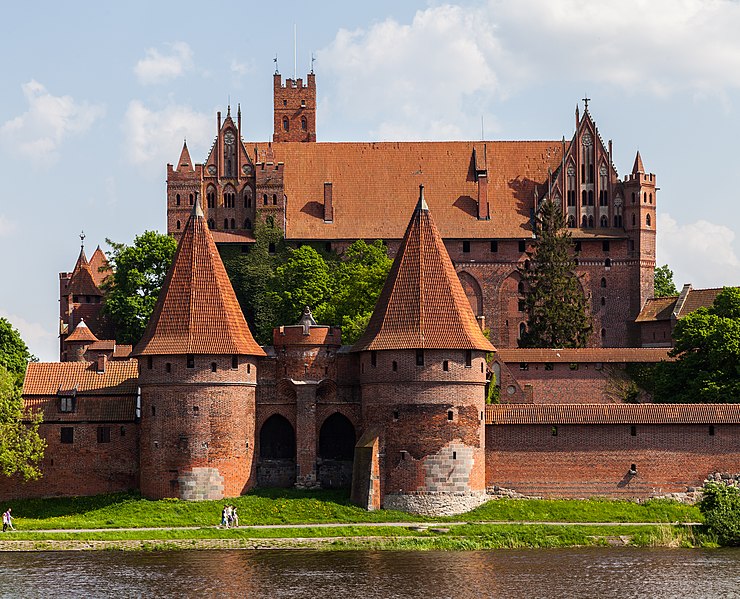 Hình 4.1. Lâu đài bằng gạch
Hình 4.2. Lâu đài bằng cát
KHỞI ĐỘNG
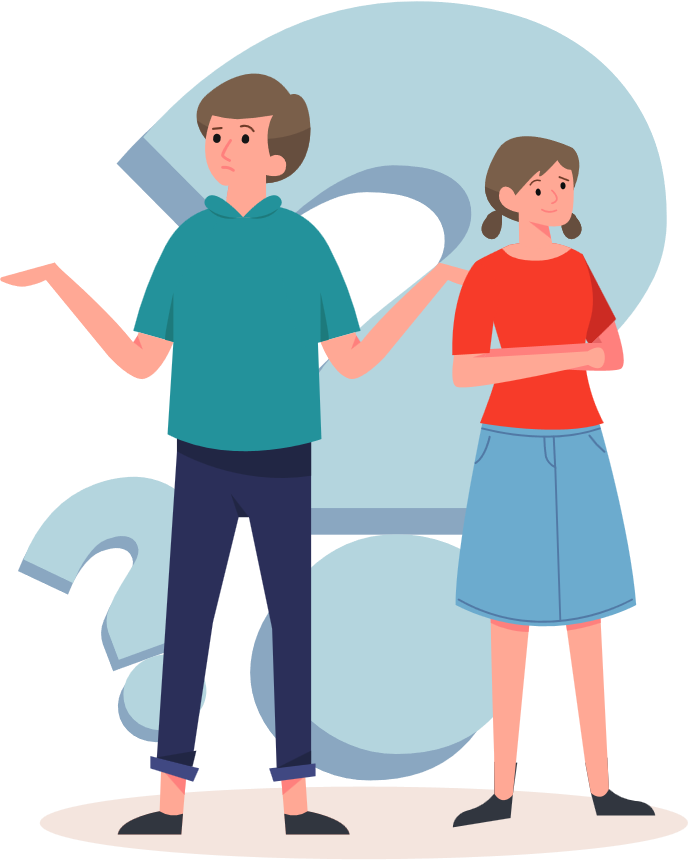 Nếu yêu cầu đếm số lượng viên gạch để xây bức tường của lâu đài (hình 4.1) và đếm số lượng hạt cát để xây bức tường của lâu đài bằng cát (hình 4.2), yêu cầu nào có thể thực hiện được ? Vì sao ?
BÀI 4. MOL VÀ TỈ KHỐI CHẤT KHÍ
NỘI DUNG BÀI HỌC
KHÁI NIỆM MOL
I
KHỐI LƯỢNG MOL
II
CHUYỂN ĐỔI GIỮA SỐ MOL CHẤT VÀ KHỐI LƯỢNG
III
NỘI DUNG BÀI HỌC
THỂ TÍCH MOL CỦA CHẤT KHÍ
IV
CHUYỂN ĐỔI GIỮA LƯỢNG CHẤT VÀ THỂ TÍCH CHẤT KHÍ
V
TỈ KHỐI  CỦA CHẤT KHÍ
VI
I
KHÁI NIỆM MOL
Trả lời câu hỏi
Trong toán học, người ta quy định:
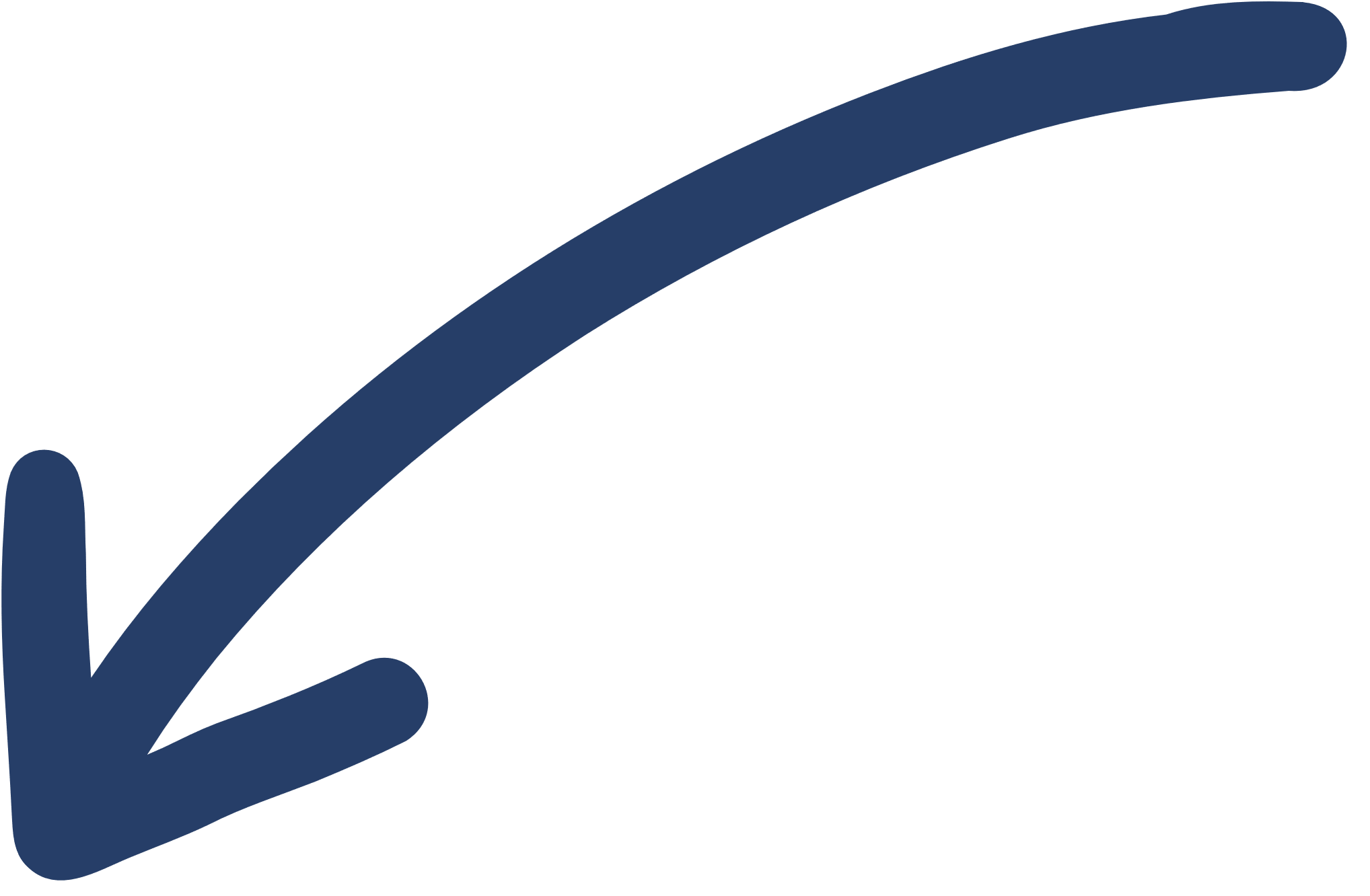 1 tá trứng bằng bao nhiêu quả trứng?
1 chục quả trứng bằng bao nhiêu quả trứng?
Định nghĩa mol cũng được dựa trên cơ sở này
10 quả trứng
12 quả trứng
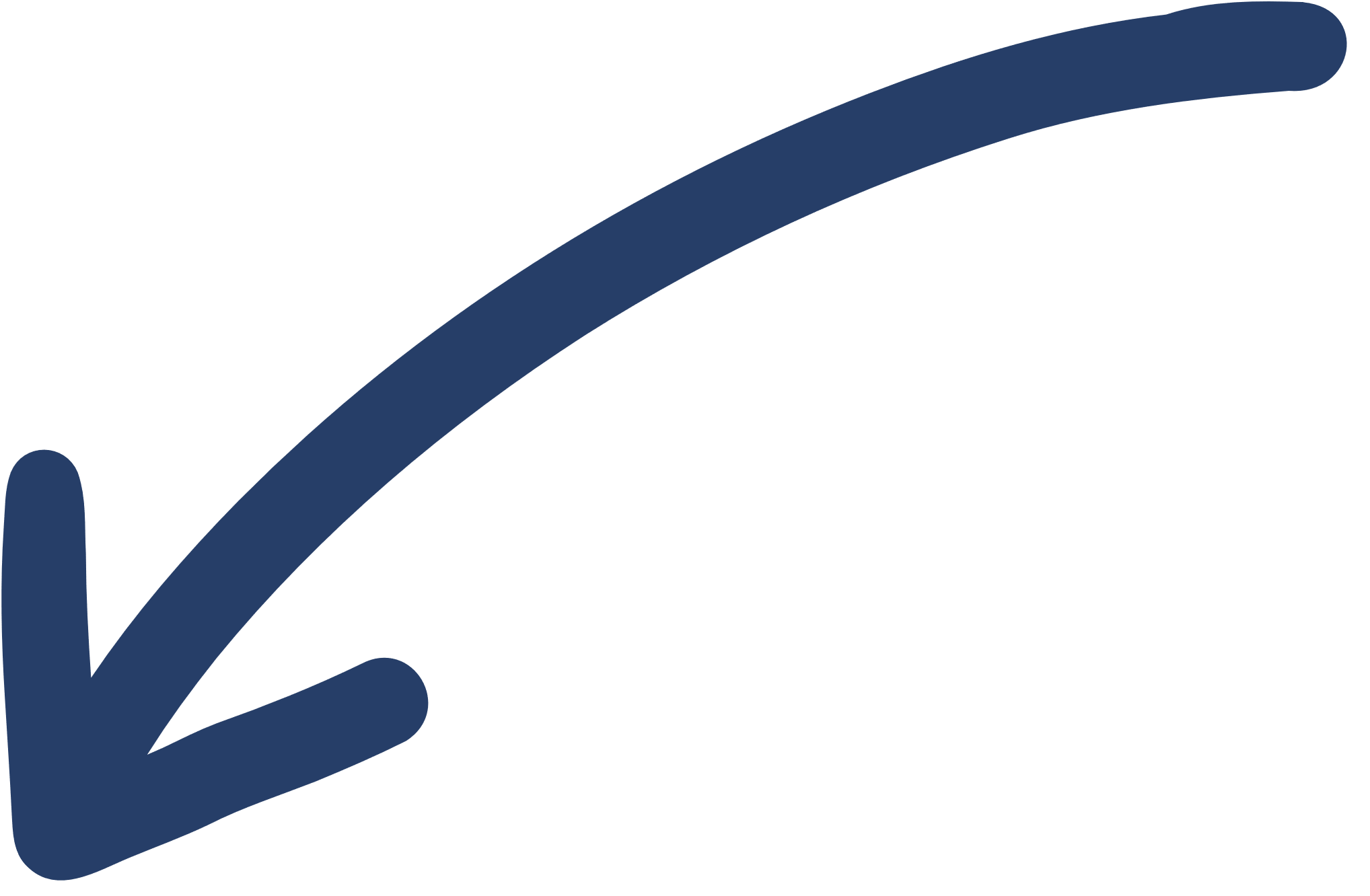 Khái niệm
Mở rộng kiến thức
Giá trị số Avogadro vô cùng lớn. 
Nếu một máy đếm các nguyên tử với tốc độ 10 triệu nguyên tử mỗi giây sẽ mất khoảng 2 tỉ năm để đếm hết các nguyên tử trong một mol.
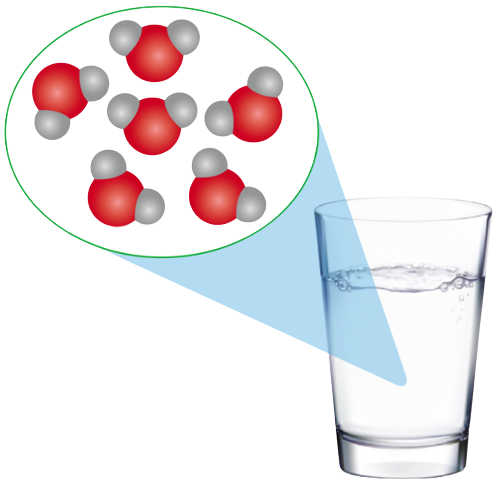 Phân tử nước
Bài tập
Câu hỏi 1 (SGK 27). Xác định số nguyên tử có trong:
2 mol nguyên tử nhôm (aluminium)
1,5 mol nguyên tử carbon
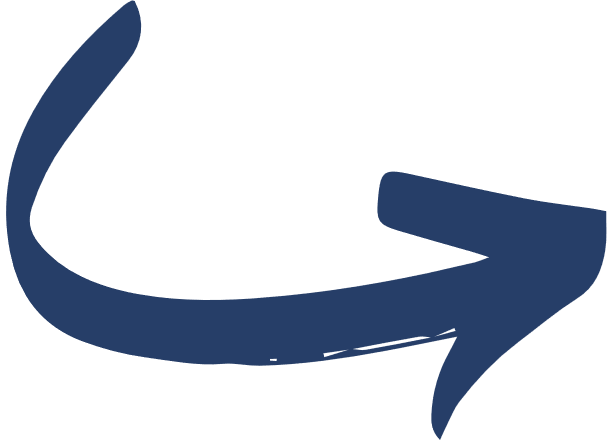 II
KHỐI LƯỢNG MOL
Khái niệm
Đơn vị: gam/mol
Khối lượng mol (kí hiệu là M) của một chất là khối lượng tính bằng gam của N nguyên tử hoặc phân tử chất đó.
Khối lượng mol nguyên tử hay phân tử của một chất có cùng trị số với khối lượng nguyên tử hay phân tử chất đó tính theo đơn vị amu.
Khối lượng nguyên tử Na là 23 amu  Khối lượng mol nguyên tử Na: MNa = 23 g/mol
Khối lượng nguyên tử O là 16 amu  Khối lượng mol nguyên tử O: MO = 16 gam/mol
Ví dụ
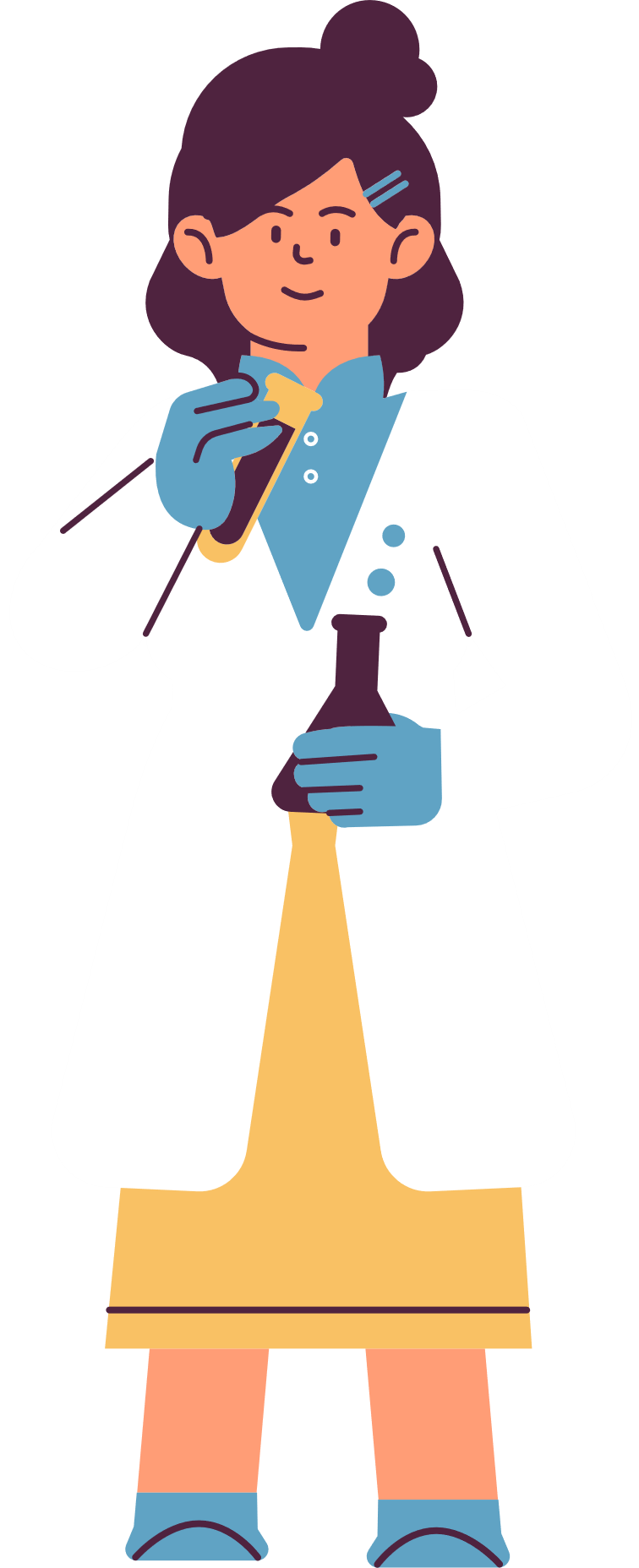 Khối lượng phân tử H2O là 18 amu, khối lượng mol phân tử H2O: MH2O = 18 gam/mol
Khối lượng phân tử HCl là 36,5 amu  Khối lượng mol phân tử HCl: MHCl = 36,5 g/mol
Bài tập
Câu hỏi 2 (SGK tr.28). Quan sát hình 4.3, cho biết khối lượng 1 mol nguyên tử đồng và khối lượng 1 mol phân tử sodium chloride?
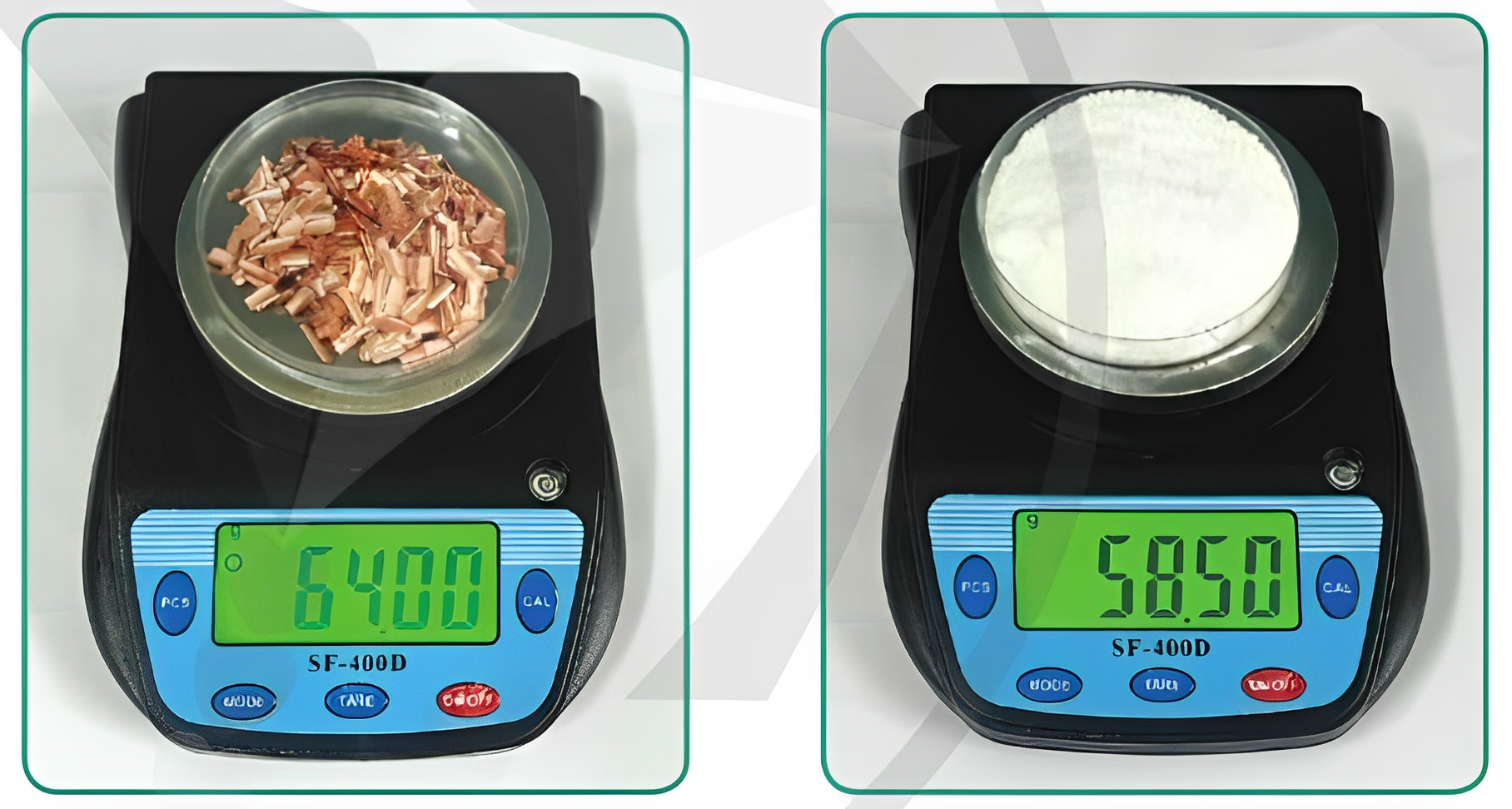 Khối lượng của N nguyên tử đồng và N phân tử sodium chloride
Bài tập
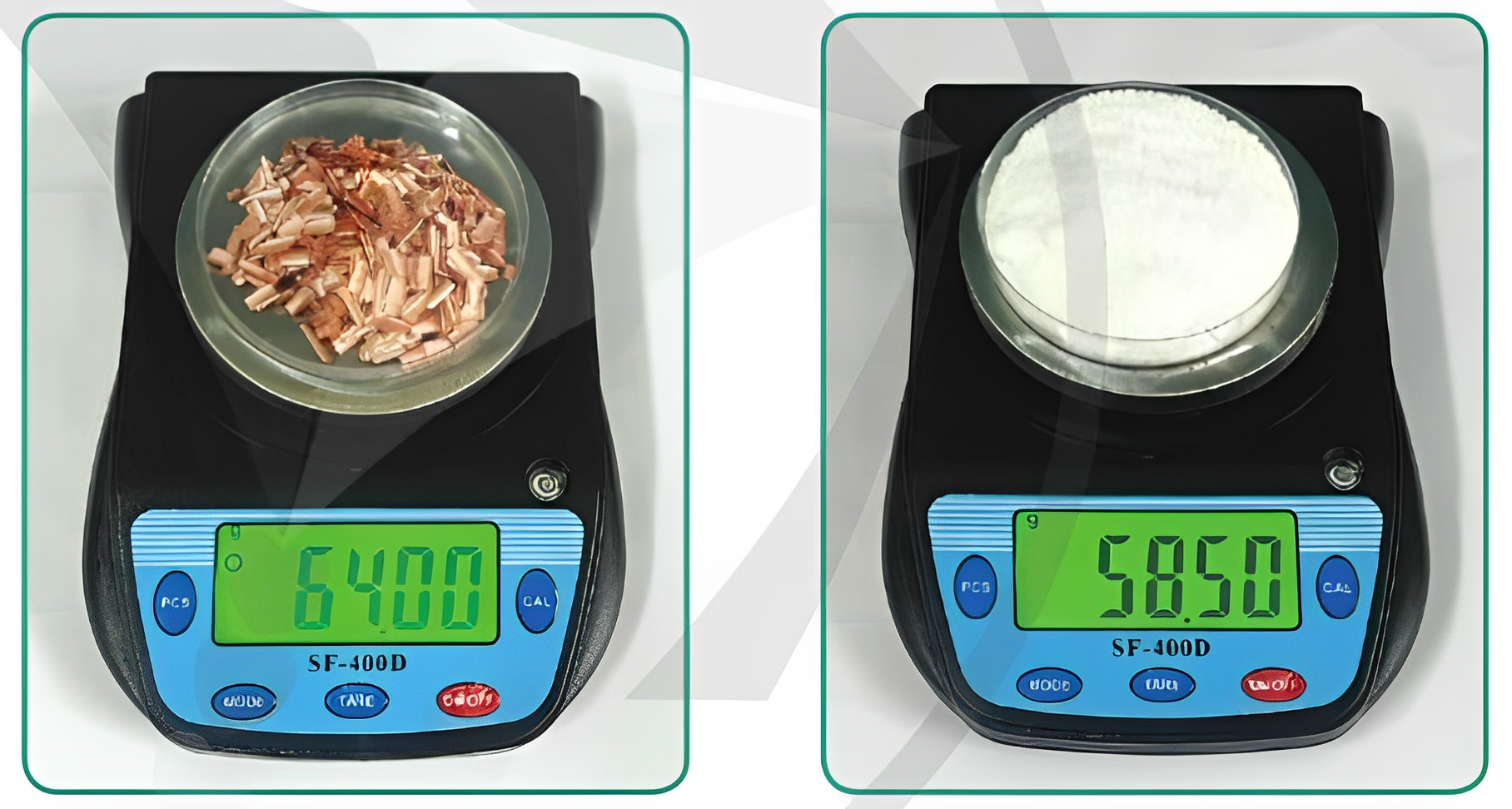 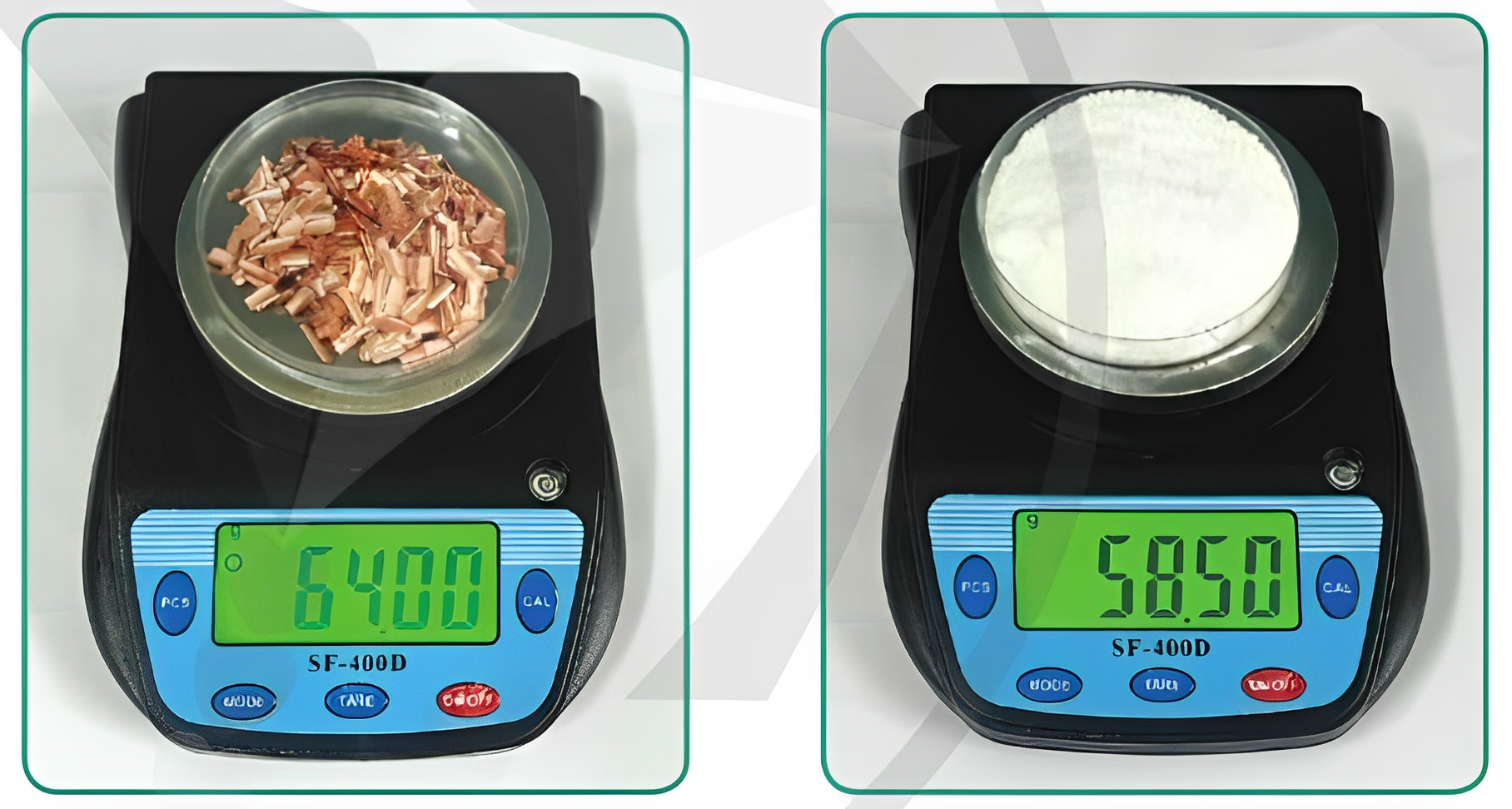 Khối lượng 1 mol nguyên tử sodium chloride: MNaCl = 58,5 g/mol
Khối lượng 1 mol nguyên tử đồng: MCu = 64 g/mol
Bài tập
Câu hỏi 3 (SGK tr.28). Dựa vào bảng tuần hoàn các nguyên tố hóa học, cho biết khối lượng mol nguyên tử hydrogen, nitrogen và magnesium?
Khối lượng mol nguyên tử hydrogen: MH = 1 g/mol
Khối lượng mol nguyên tử nitrogen: MN = 14 g/mol
Khối lượng mol nguyên tử magnesium: MMg = 24 g/mol
III
CHUYỂN ĐỔI GIỮA SỐ MOL CHẤT VÀ KHỐI LƯỢNG
HOẠT ĐỘNG NHÓM
Ví dụ (SGK tr.29):
Đốt cháy hoàn toàn 6 gam carbon trong khí oxygen. Tính số mol carbon đã bị đốt cháy, biết khối lượng mol của carbon là 12 gam/mol?
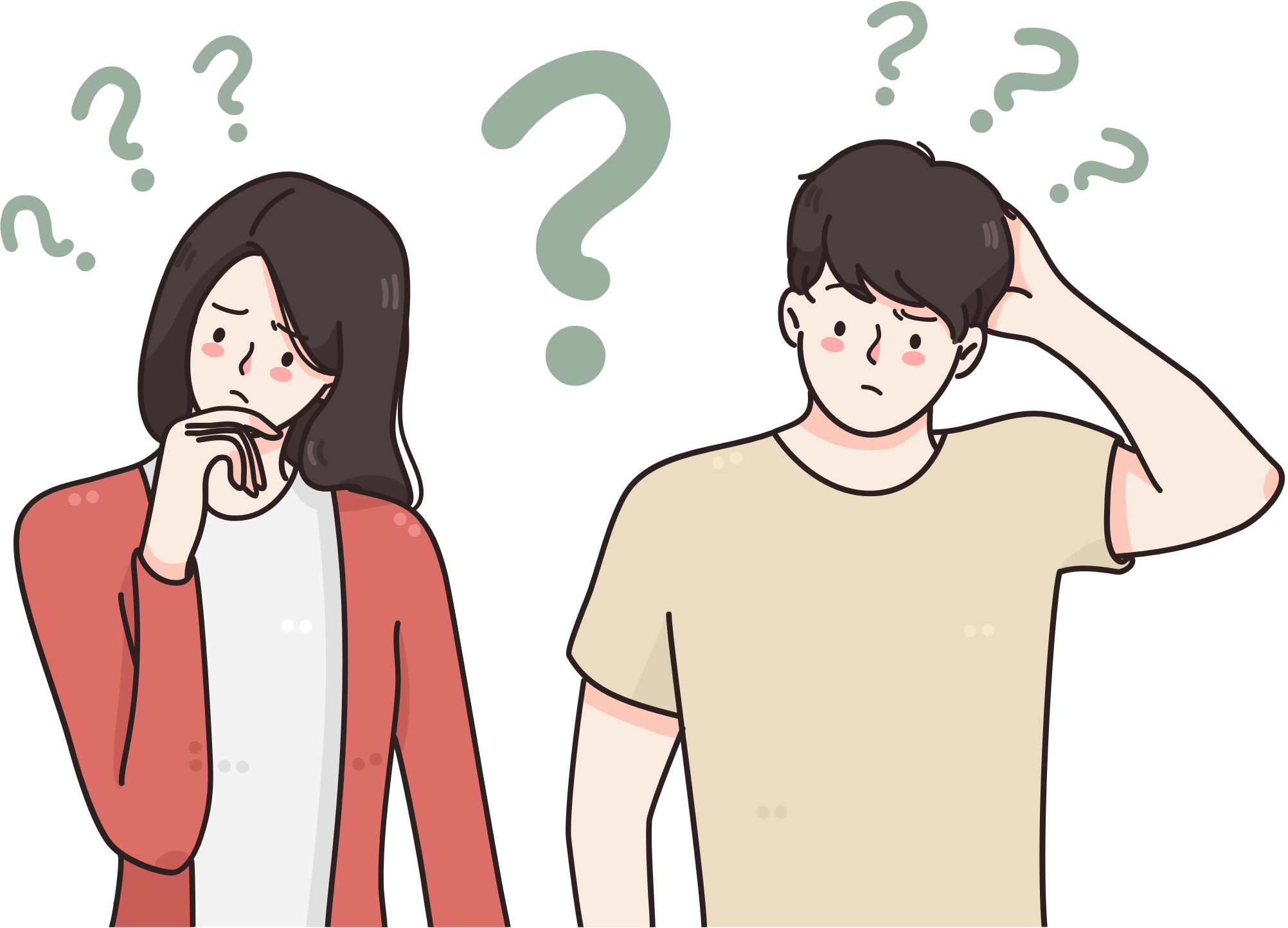 HOẠT ĐỘNG NHÓM
Gợi ý:
1 mol carbon nặng bao nhiêu gam?
Gọi n là số mol carbon cần tìm thì n mol carbon nặng bao nhiêu gam?
Tính n như thế nào?
12 gam
6 gam
Hãy rút ra các công thức liên quan nếu đặt n là số mol chất, M là khối lượng mol chất và m là khối lượng chất?
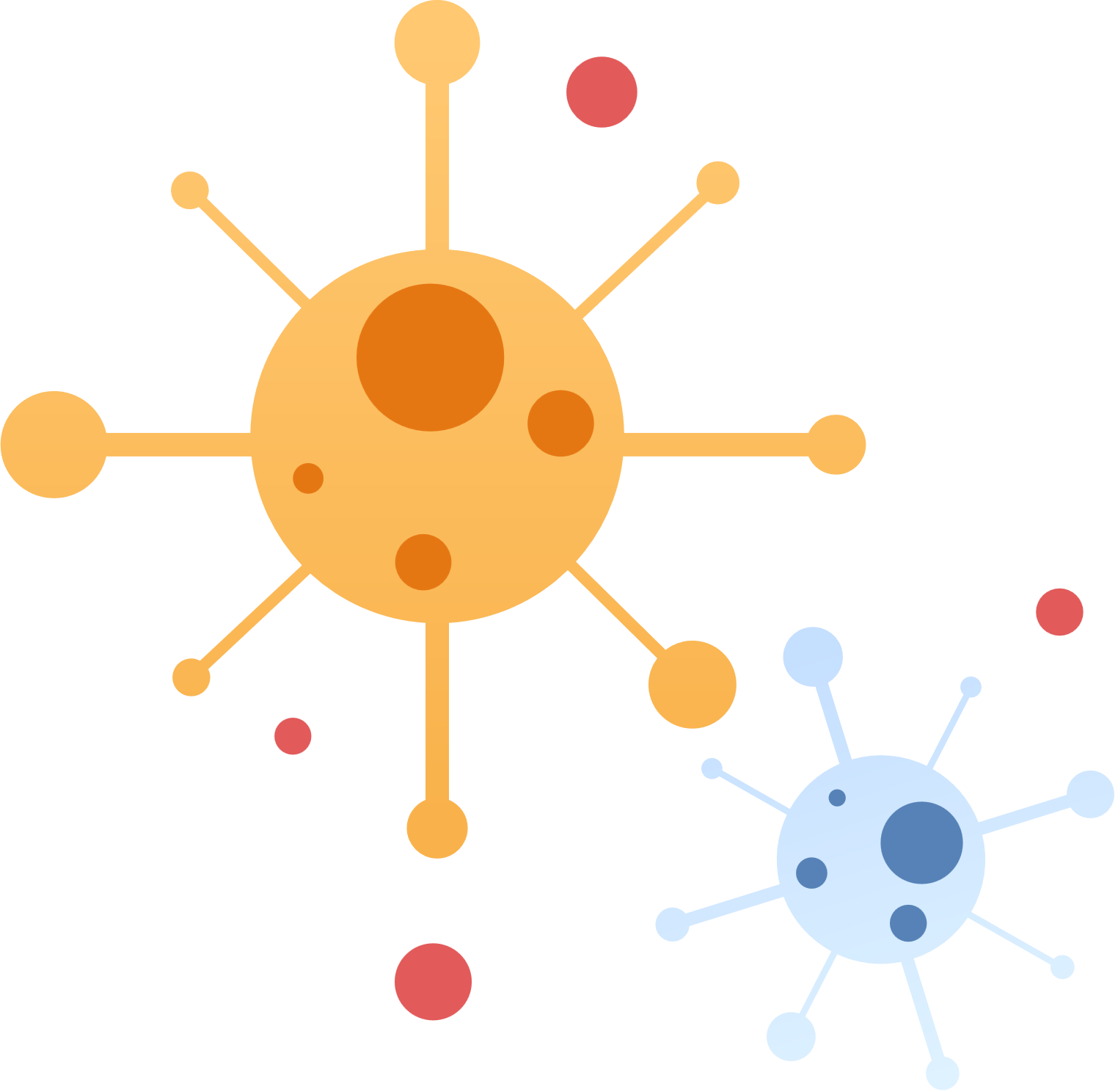 Đặt:
n là số mol chất
M là khối lượng mol chất
m là khối lượng chất
Trả lời câu hỏi
Áp dụng các công thức đã rút ra ở trên để hoàn thành bảng sau:
60
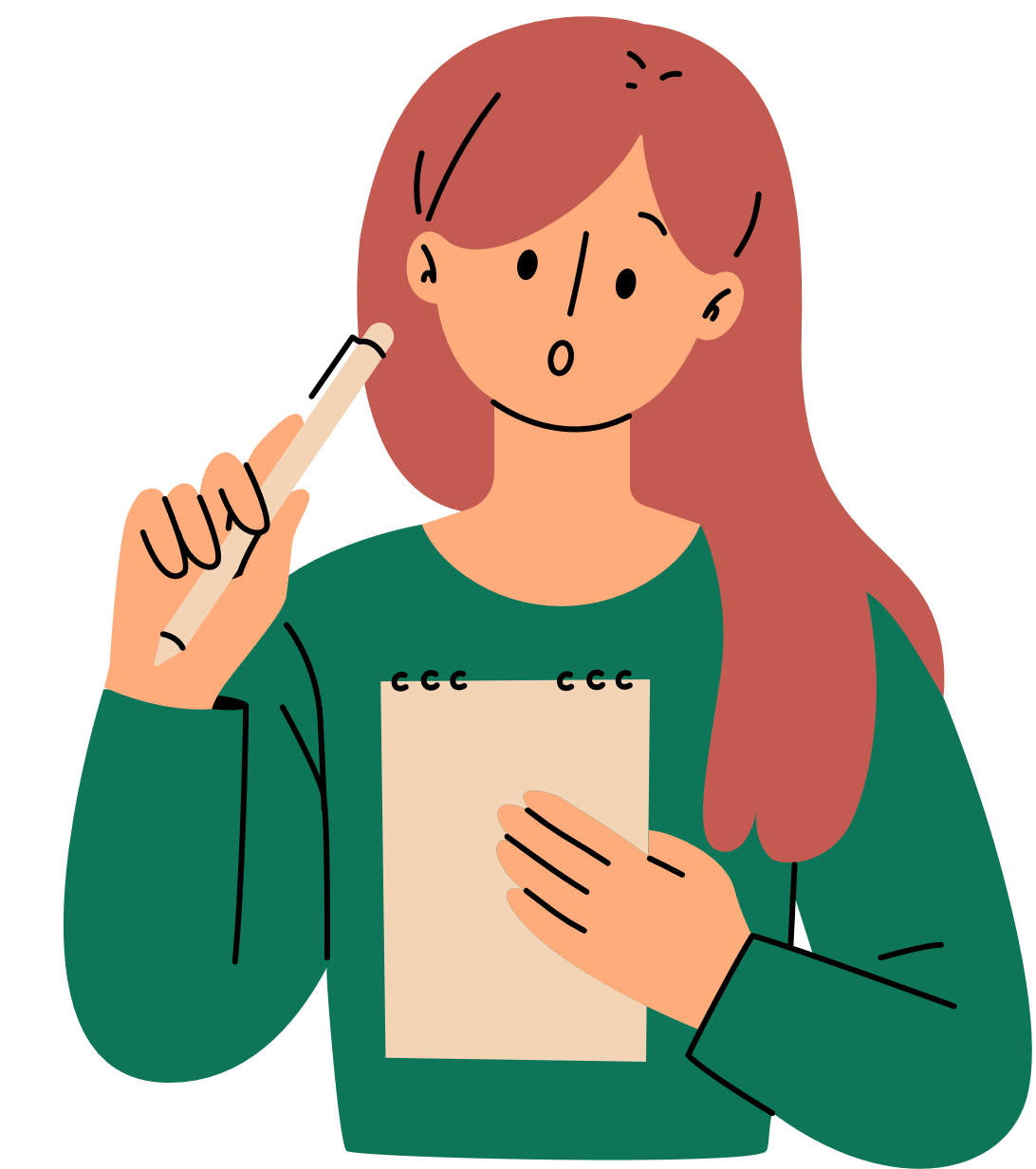 1,5
11,2
IV
THỂ TÍCH MOL CỦA
CHẤT KHÍ
Khái niệm
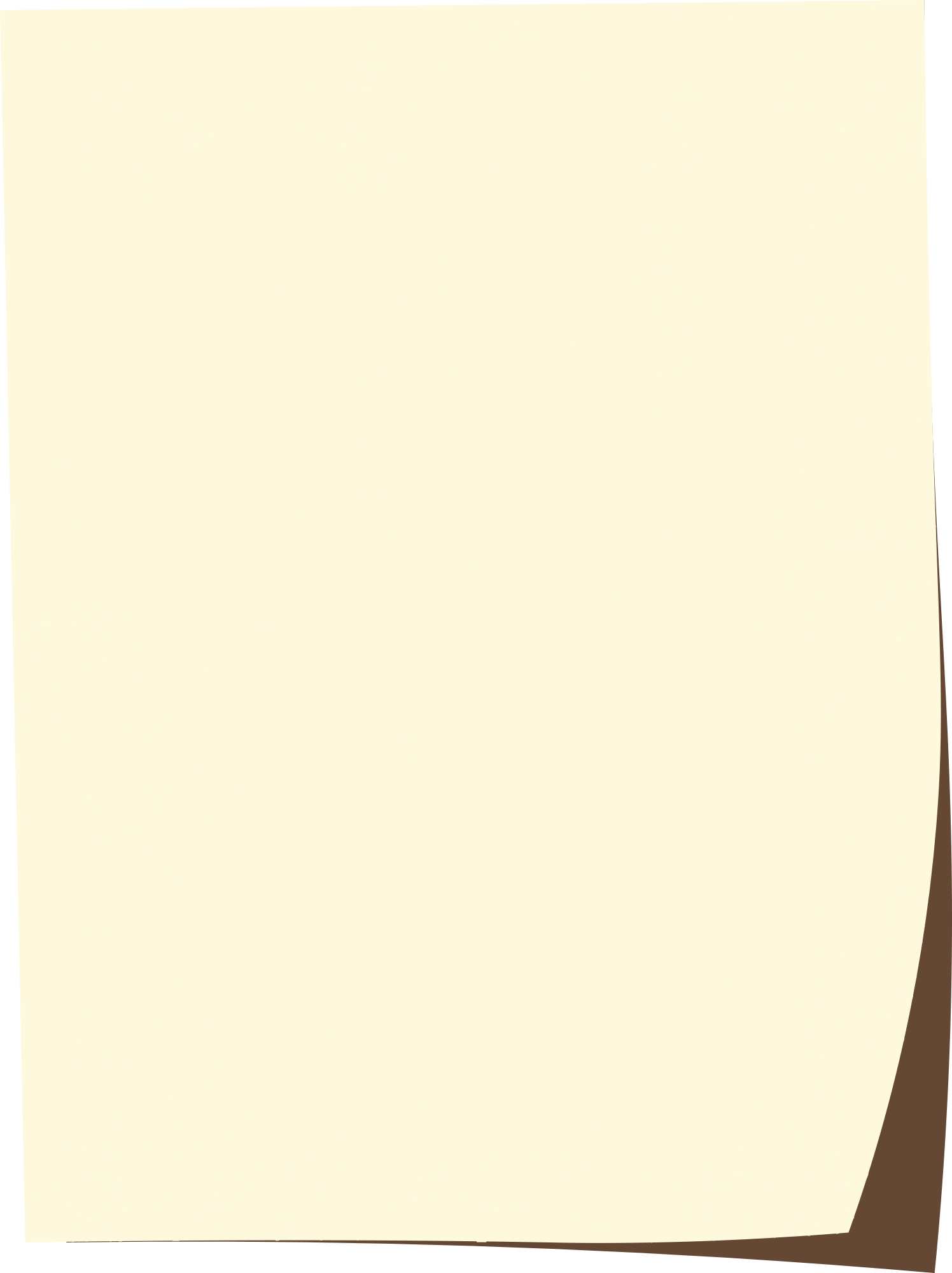 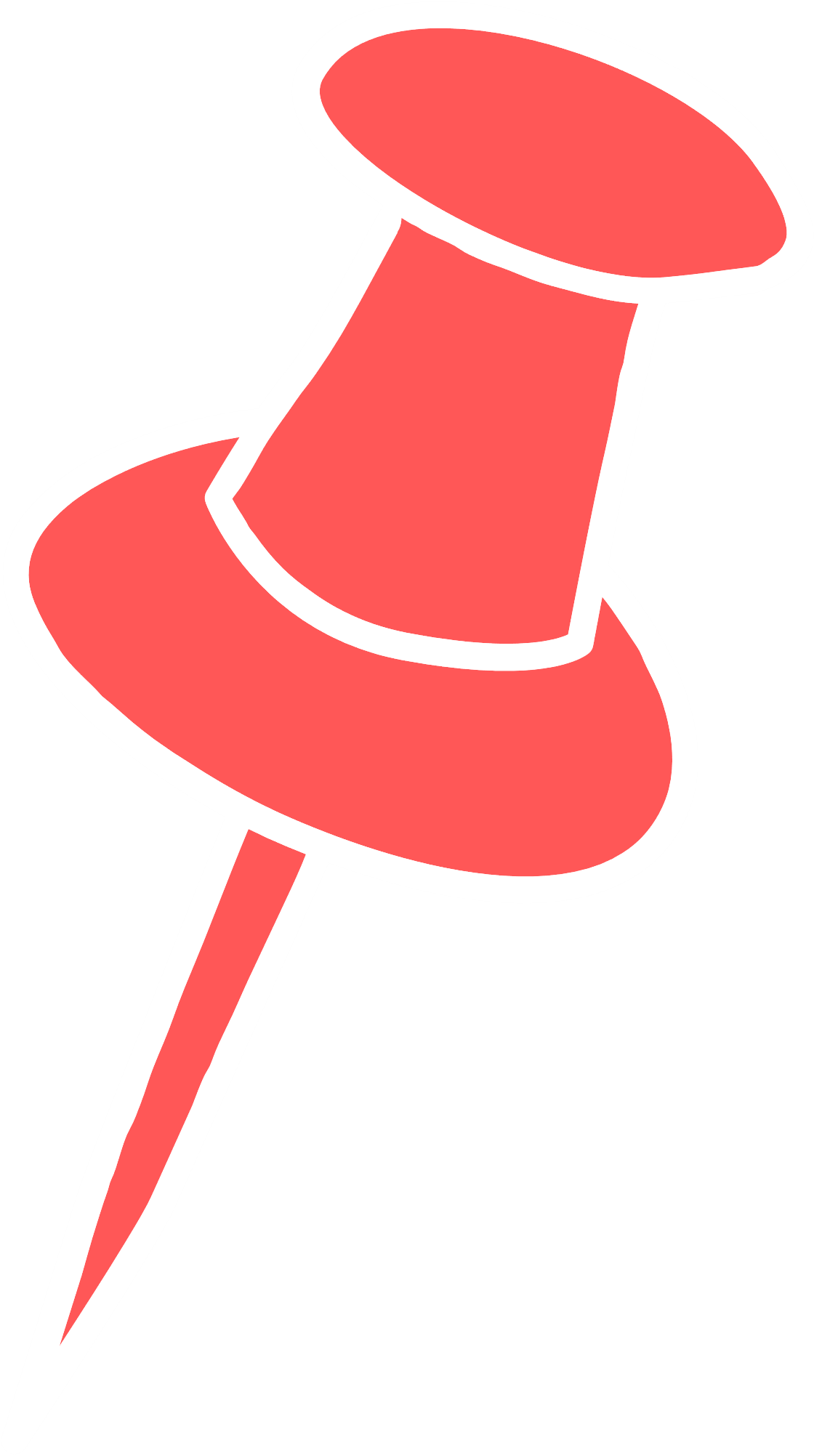 Đọc mục IV (SGK tr.28) và trả lời câu hỏi:
Nêu khái niệm thể tích mol của chất khí
Trong cùng một điều kiện nhiệt độ và áp suất thì thể tích và khối lượng mol của chúng như nào?
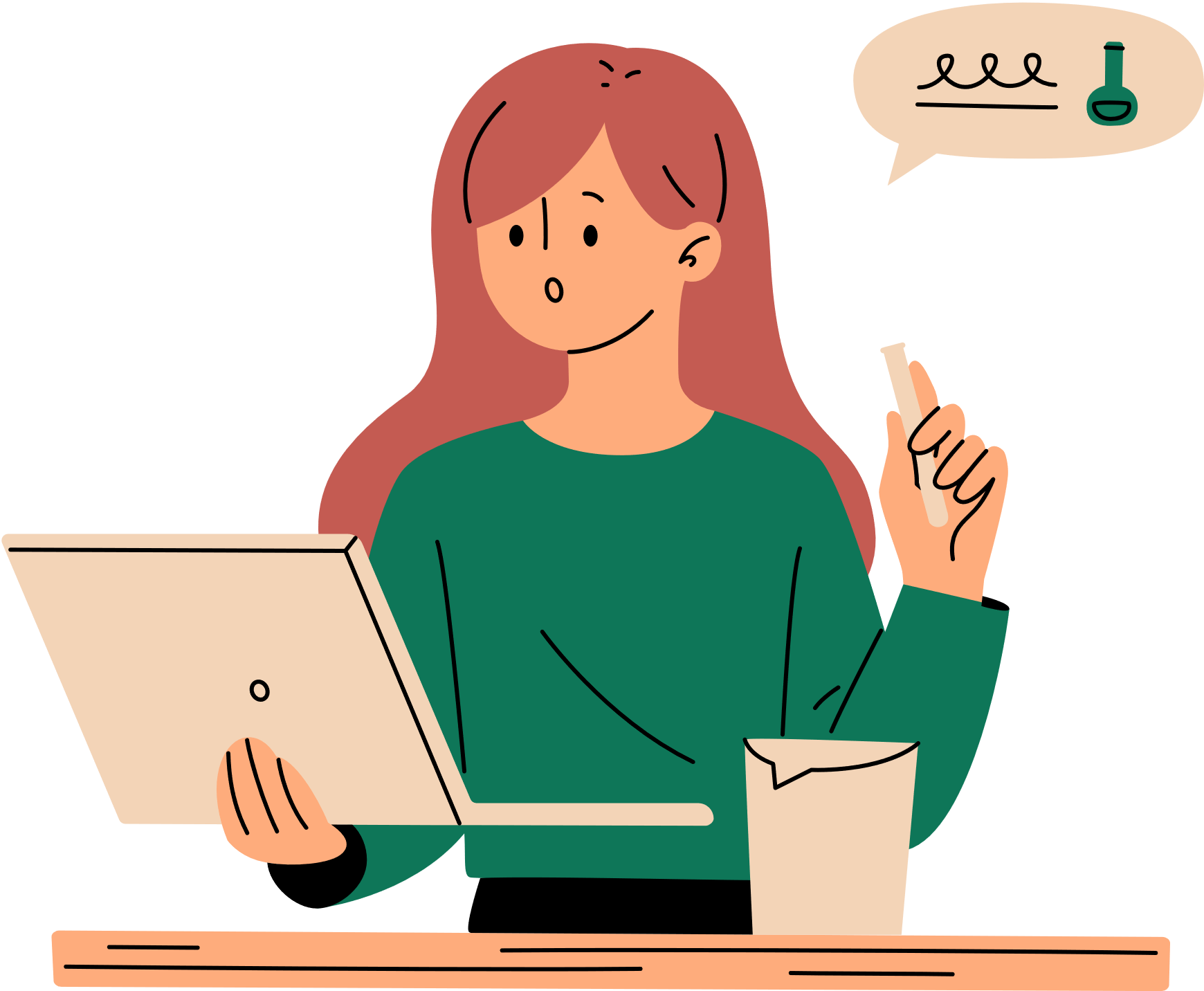 Khái niệm
Một mol bất kì chất khí nào cũng chiếm những thể tích bằng nhau khi ở cùng điều kiện nhiệt độ và áp suất
Thể tích mol của chất khí là thể tích chiếm bởi N phân tử của chất khí đó
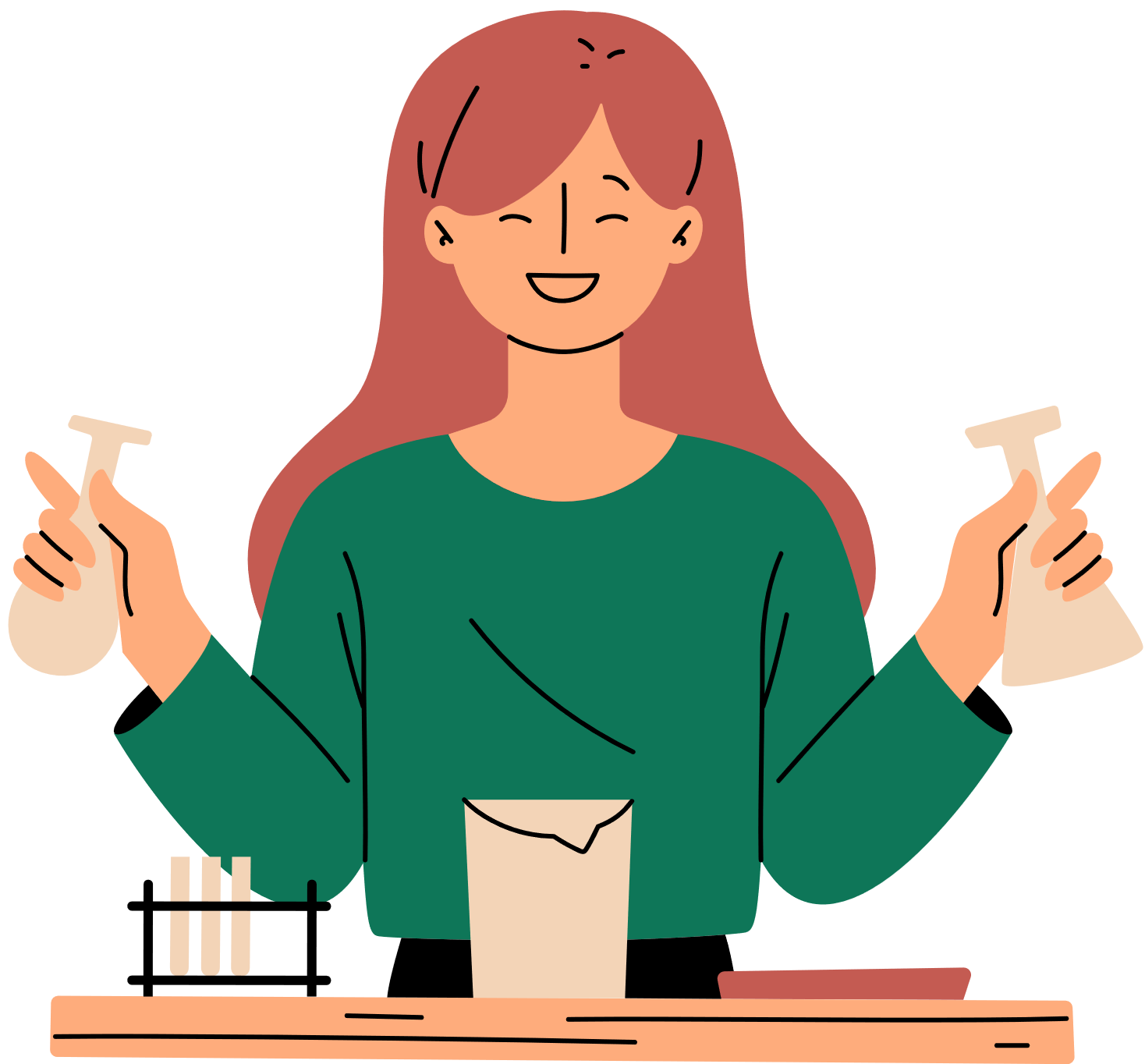 Bài tập
Câu hỏi 4 (SGK tr.29). Quan sát hình 4.4. cho biết ở điều kiện chuẩn (áp suất 1 bar và nhiệt độ 25oC), thể tích 1 mol khí là bao nhiêu?
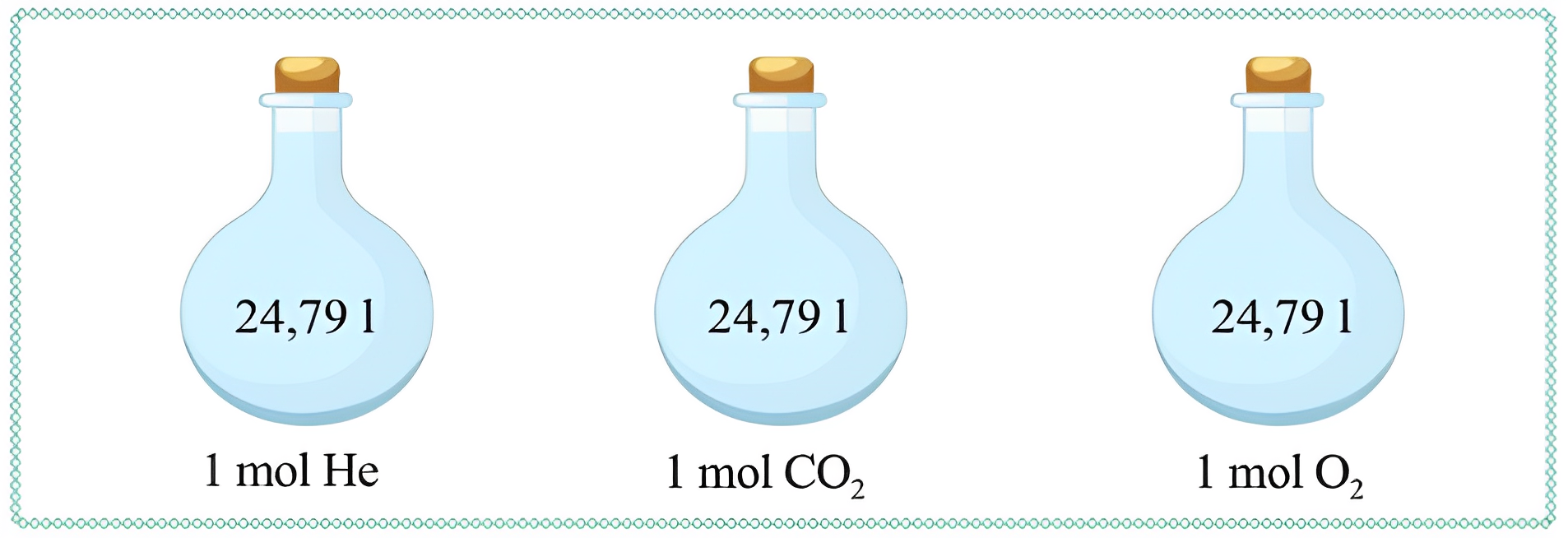 Ở điều kiện áp suất chuẩn, thể tích 1 mol khí là 24,79 l
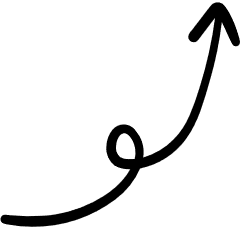 Hình 4.4. Thể tích mol của một số khí ở 25oC, 1 bar
Mở rộng kiến thức
Giá trị 1 bar = 105 Pa, xấp xỉ bằng áp suất khí quyển ở độ cao ngang mặt nước biển hoặc vùng đồng bằng nơi ta đang sống.
Ở cùng điều kiện nhiệt độ và áp suất, thể tích mol của chất rắn hoặc chất lỏng là khác nhau.
V
CHUYỂN ĐỔI GIỮA LƯỢNG CHẤT VÀ THỂ TÍCH CHẤT KHÍ
HOẠT ĐỘNG CẶP ĐÔI
Quan sát bảng 4.1 (SGK tr.30): Nêu mối liên hệ giữa thể tích và số mol khí
Bảng 4.1. Mối liên hệ giữa thể tích và số mol chất khí oxygen
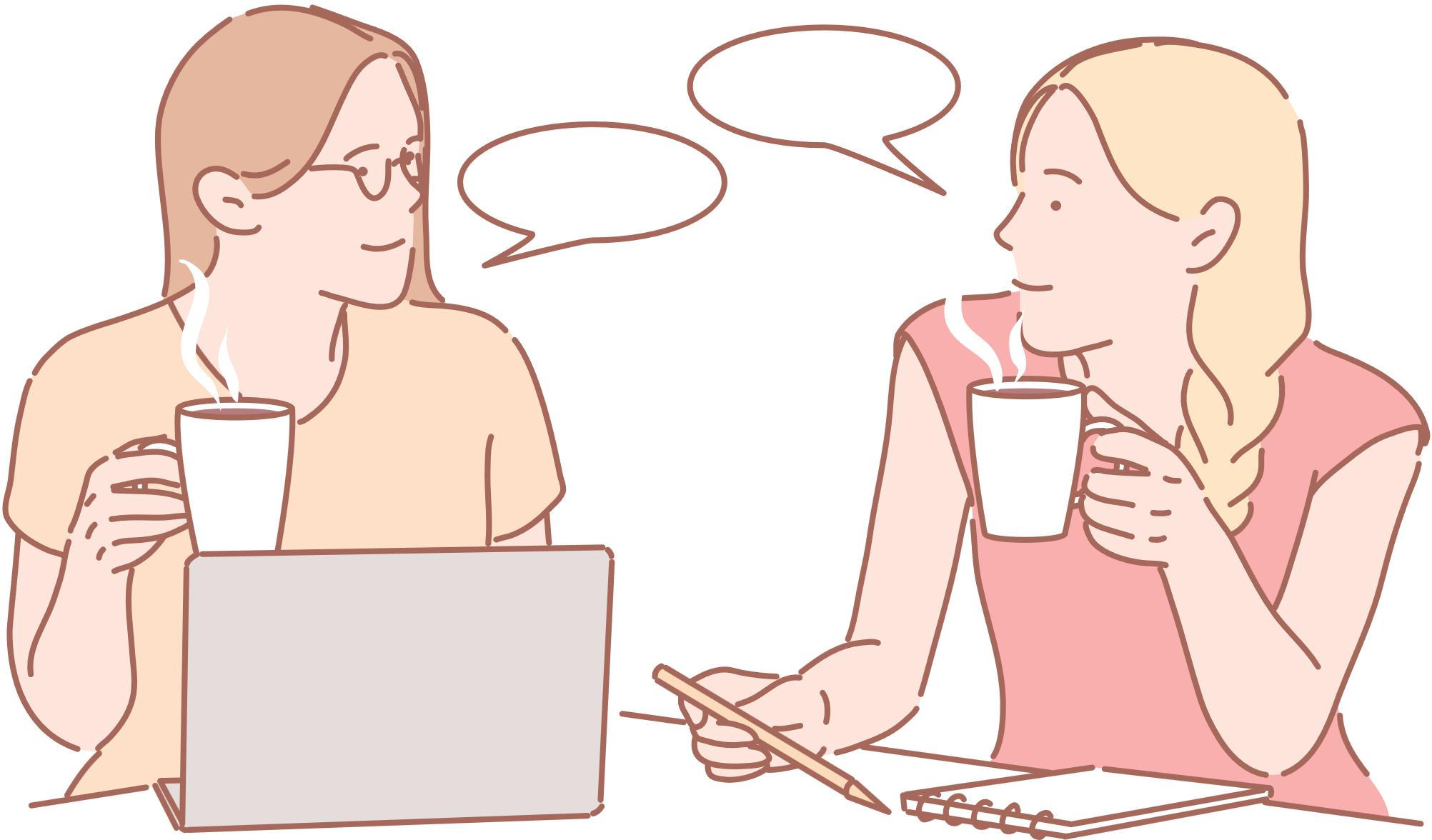 Quan sát bảng nhận thấy thể tích 1 mol khí oxygen là bao nhiêu?
24,79 l
Vậy thể tích 2 mol, 0,5 mol khí oxygen lần lượt bao nhiêu?
49,58 l, 12,395 l
Rút ra được mối liên hệ gì giữa thể tích và số mol khí oxygen?
Hãy rút ra các công thức chuyển đổi giữa số mol (n) và thể tích (V) của các chất khí ở điều kiện chuẩn (đktc)?
V là thể tích chất khí ở điều kiện chuẩn
n là số mol chất khí
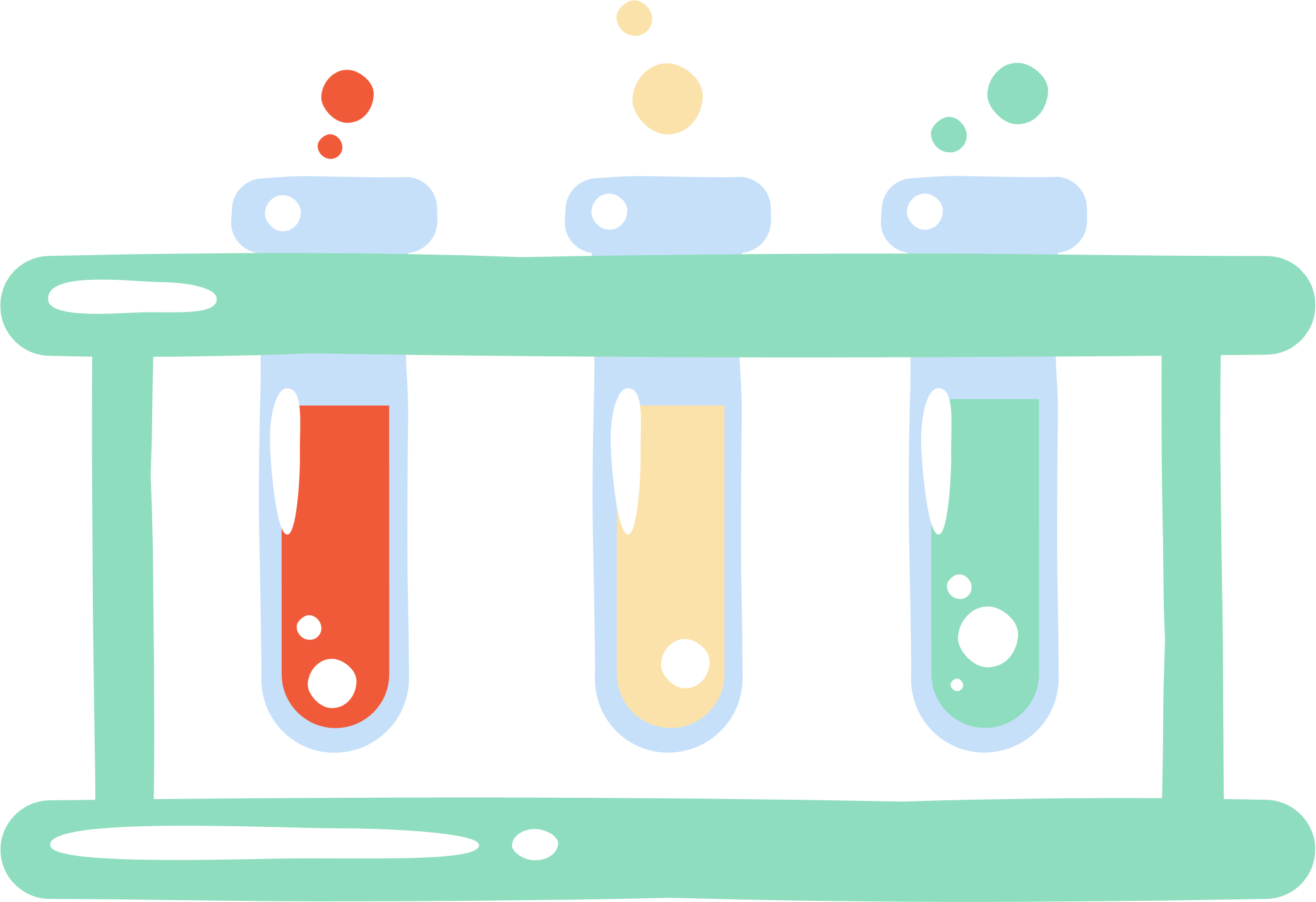 Bài tập
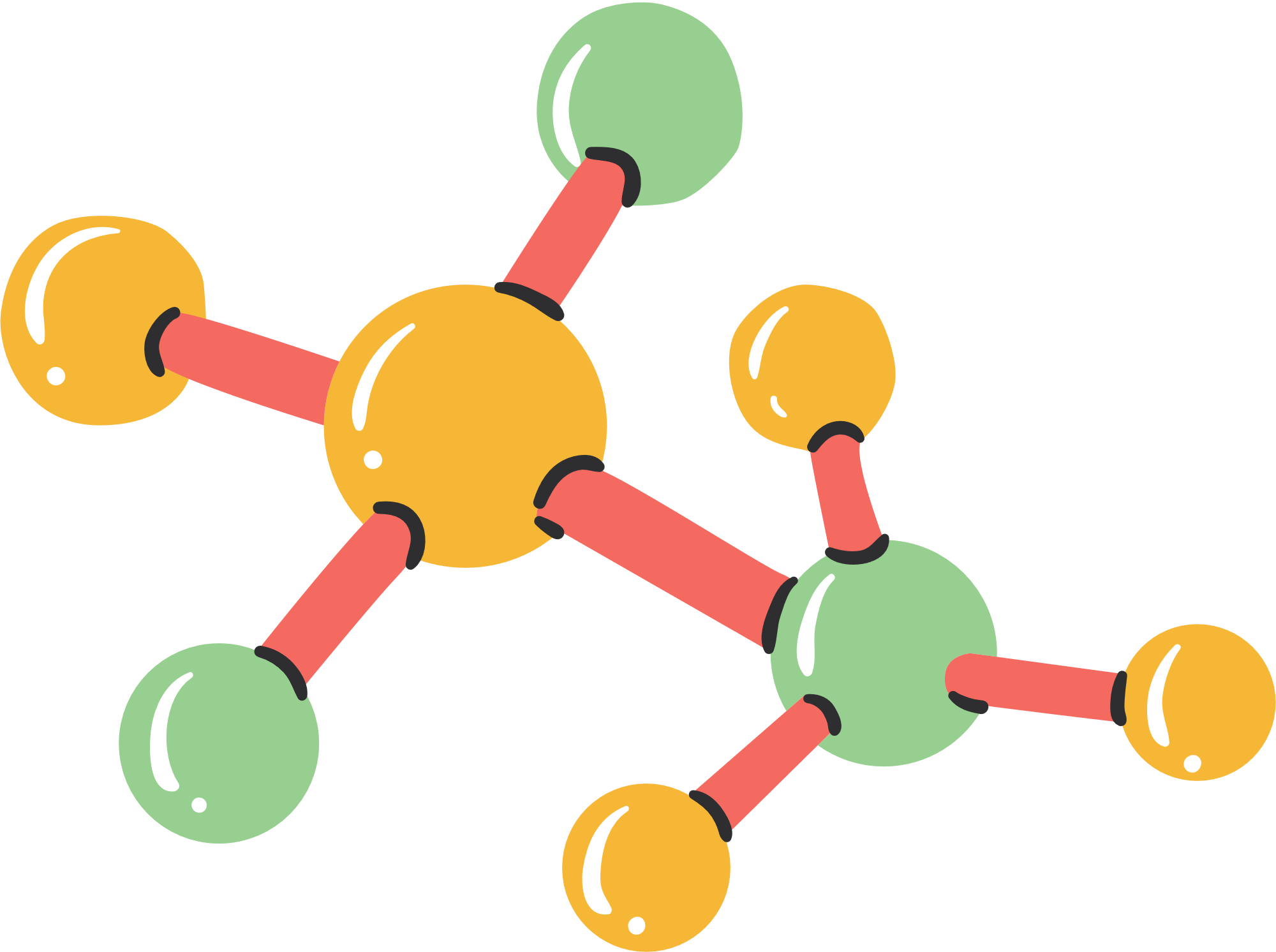 Bài tập
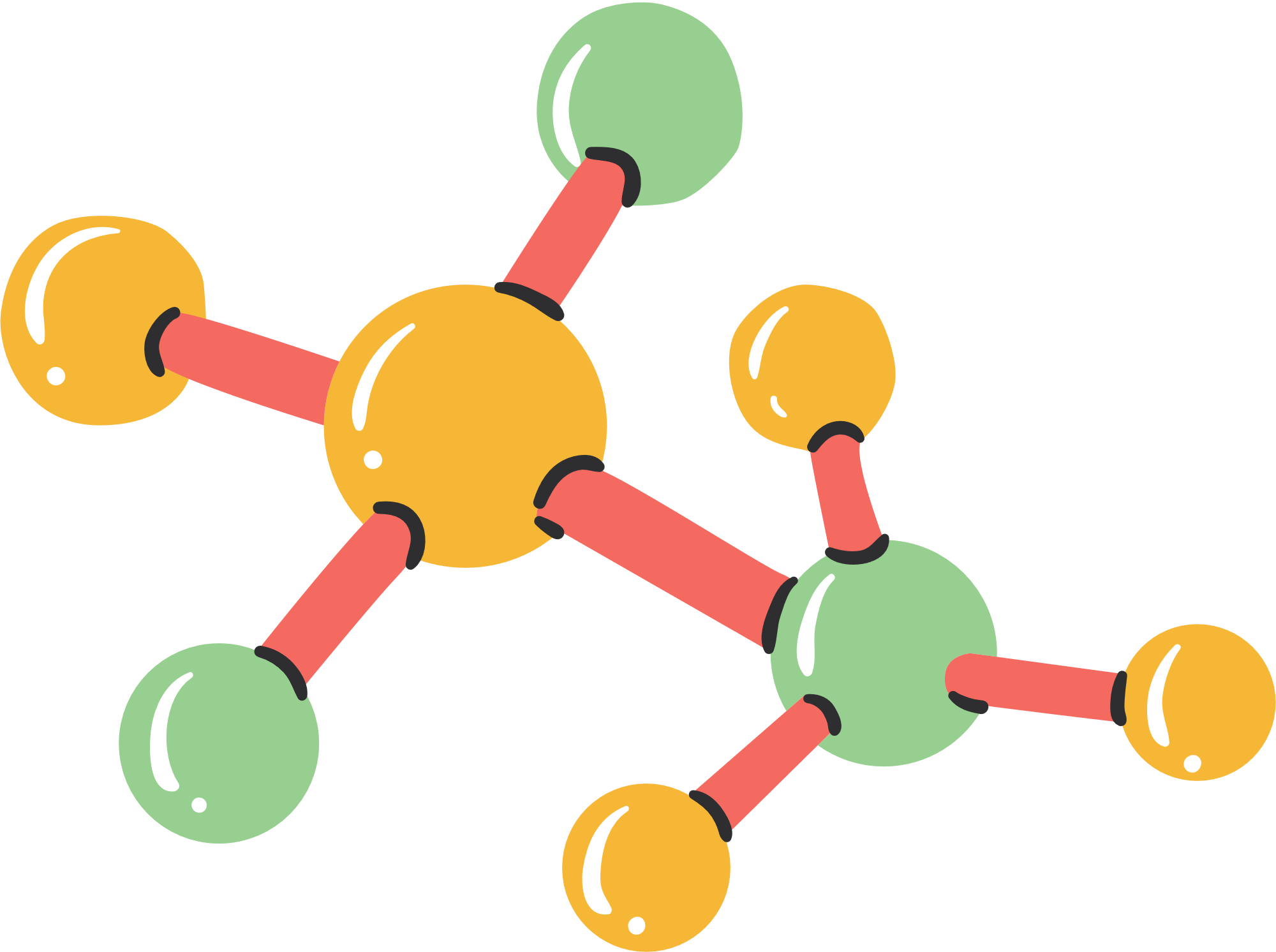 VI
TỈ KHỐI CHẤT KHÍ
Trả lời câu hỏi
Làm thế nào để so sánh khí A nặng hay nhẹ hơn khí B? 
Tỉ khối của khí A đối với khí B là gì? Kí hiệu và công thức tính? 
Làm thế nào để biết khí X nặng hay nhẹ hơn không khí bao nhiêu lần?
 Viết công thức tính tỉ khối của một khí với không khí?
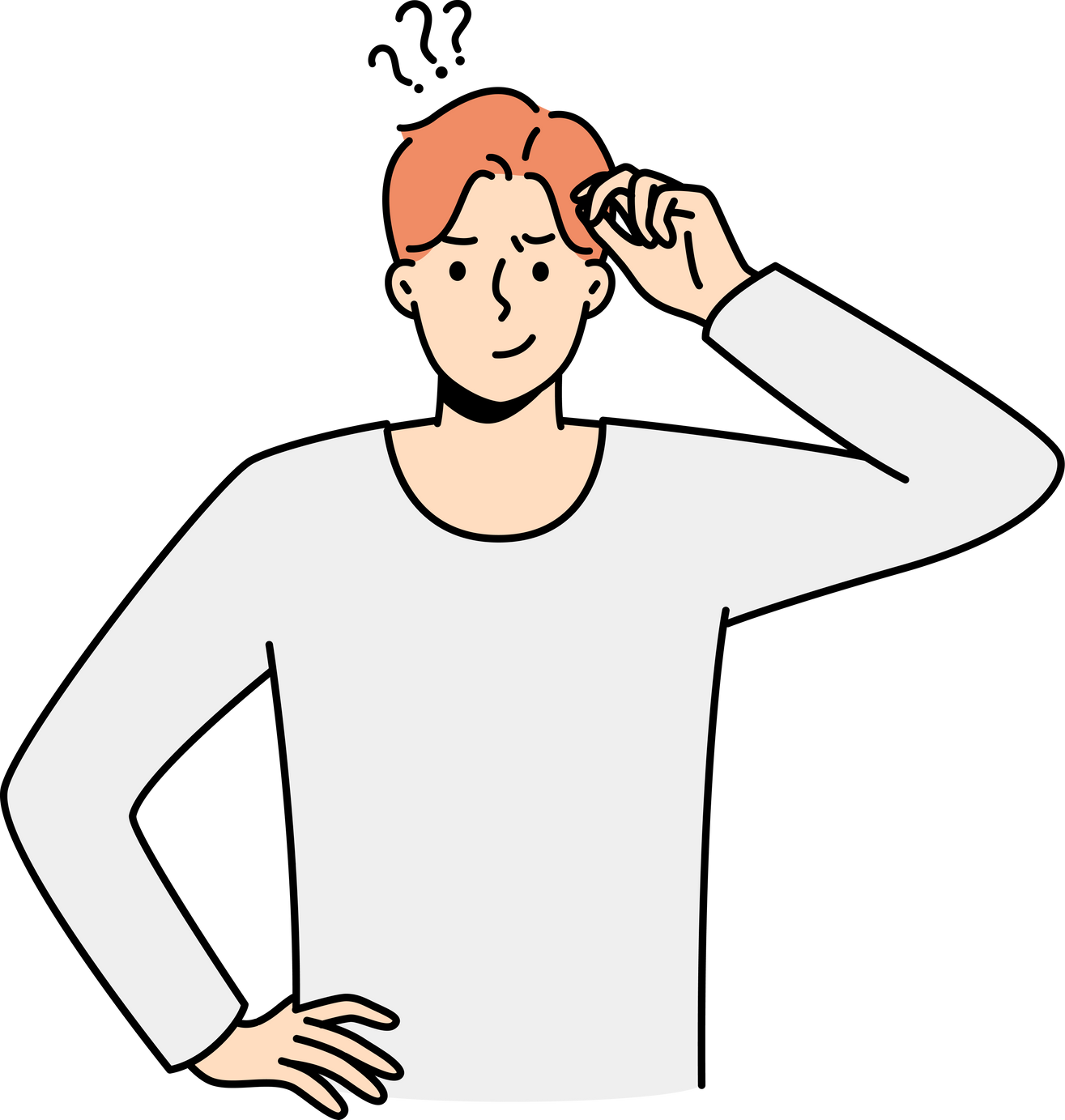 Khái niệm
Tỉ khối của khí A đối với khí B là tỉ số giữa khối lượng mol của khí A và khối lượng mol của khí B
Bài tập
Bài tập
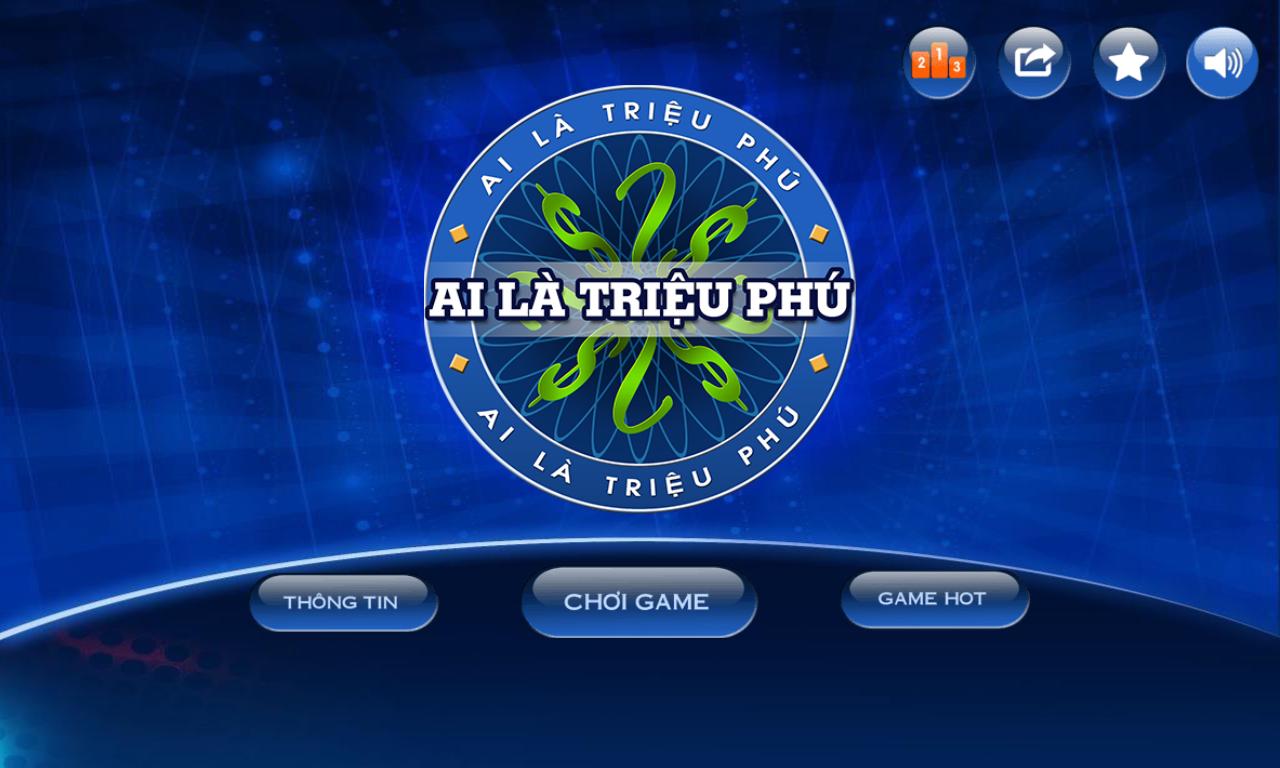 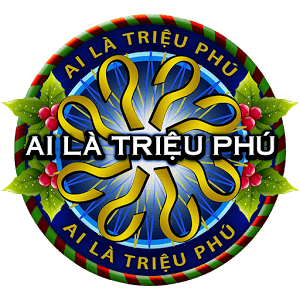 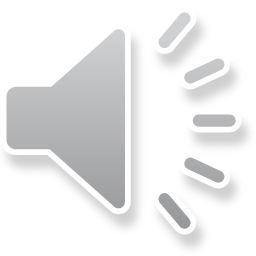 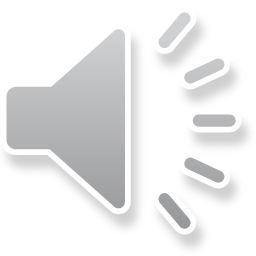 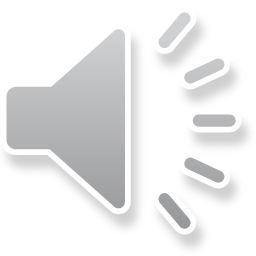 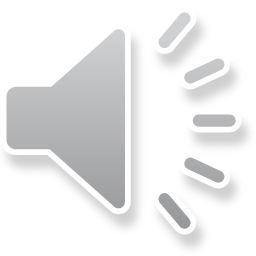 Câu 1. Số Avogadro và kí hiệu là:
[Speaker Notes: A]
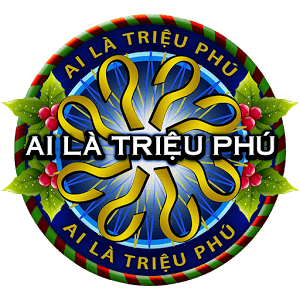 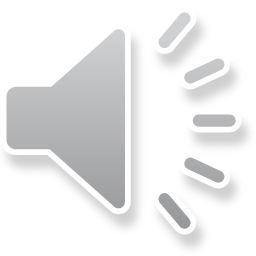 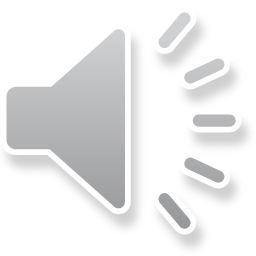 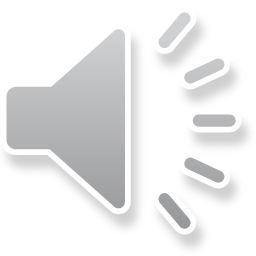 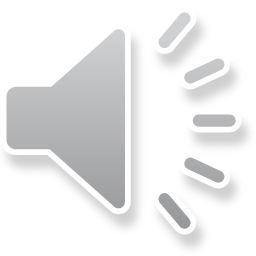 Câu 2. Khối lượng mol chất là:
B. khối lượng sau khi tham gia phản ứng hóa học
A. khối lượng ban đầu của chất đó
D. khối lượng tính bằng gam của N nguyên tử hoặc phân tử chất đó
[Speaker Notes: D]
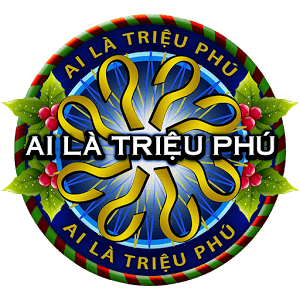 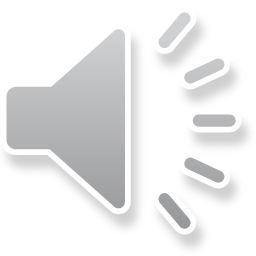 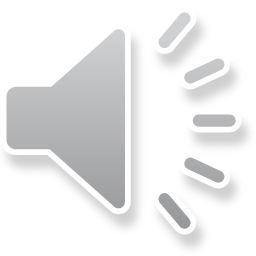 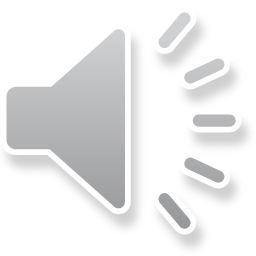 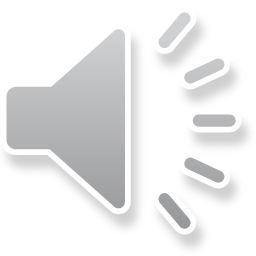 Câu 3. 1 mol chất khí ở điều kiện chuẩn có thể tích là:
A. 2,47 l
B. 0,247 l
D. 24,79 ml
C. 24,79 l
[Speaker Notes: C]
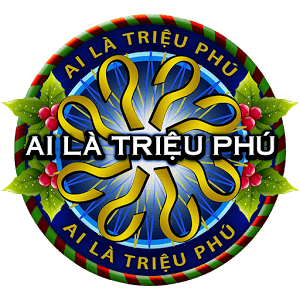 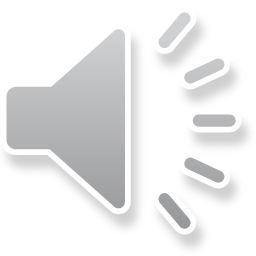 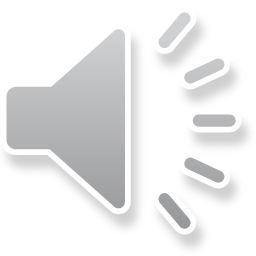 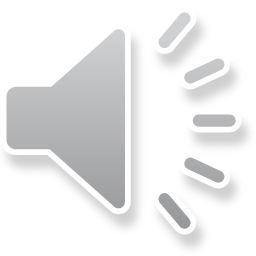 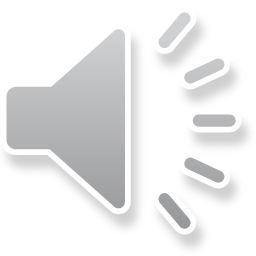 Câu 4. Thể tích mol là:
A. thể tích của chất lỏng
B. thể tích của 1 nguyên tử nào đó
C. thể tích chiếm bởi N phân tử của chất khí đó
D. thể tích ở đktc là 24,79 l
[Speaker Notes: C]
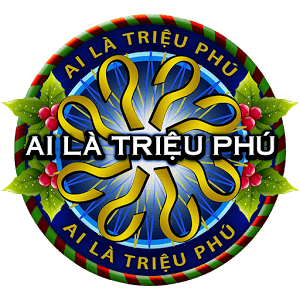 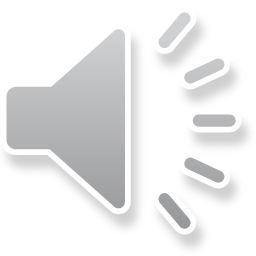 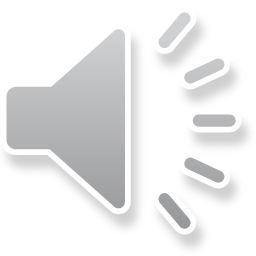 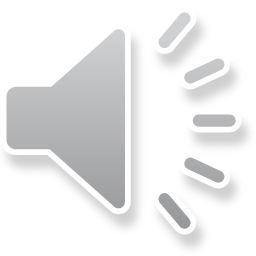 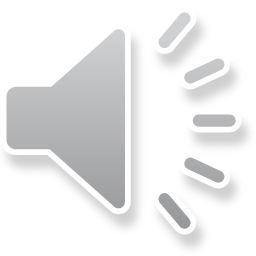 Câu 5. Thể tích ở đktc của 2,25 mol O2 là:
B. 50 l
A. 24,79 l
C. 5,57 l
D. 55,78 l
[Speaker Notes: D]
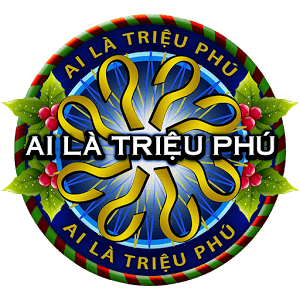 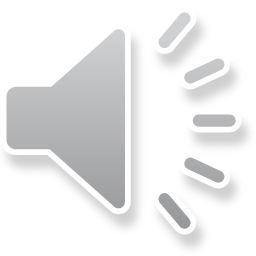 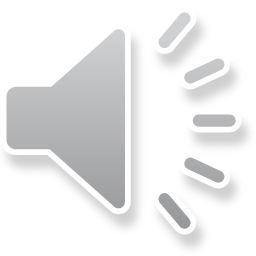 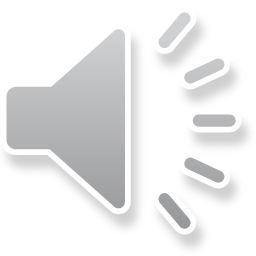 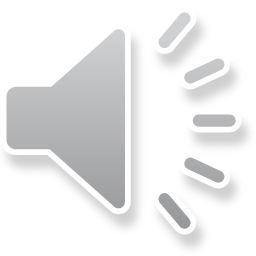 Câu 6. Số mol của H2 ở đktc biết V = 5,6 l là:
B. 0,3 mol
A. 0,25 mol
C. 0,224 mol
D. 0,23 l
[Speaker Notes: D]
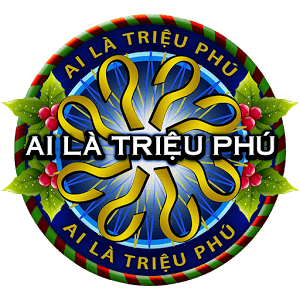 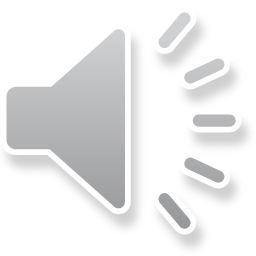 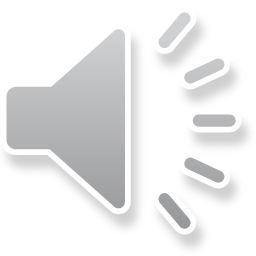 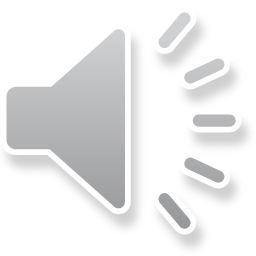 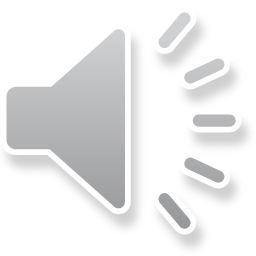 A. 1 mol
B. 1,5 mol
C. 0,5 mol
D. 0,25 mol
[Speaker Notes: A]
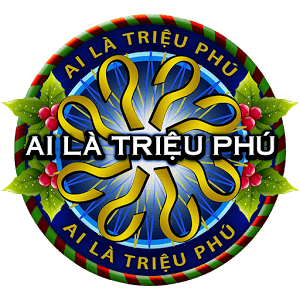 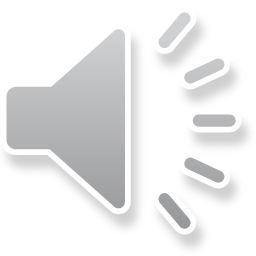 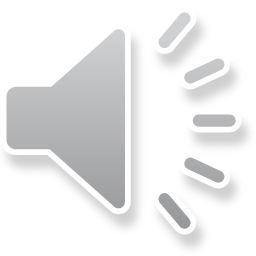 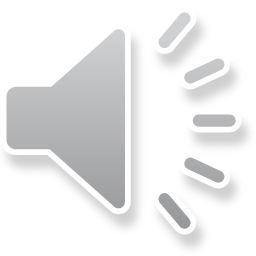 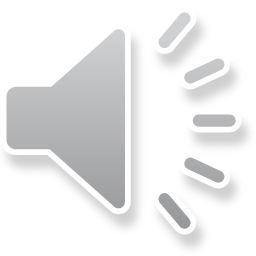 Câu 8. Khí SO2 nặng hay nhẹ hơn không khí bao nhiêu lần?
A. Nặng hơn không khí 2,2 lần
B. Nhẹ hơn không khí 3 lần
C. Nặng hơn không khí 2,4 lần
D. Nhẹ hơn không khí 2 lần
[Speaker Notes: A]
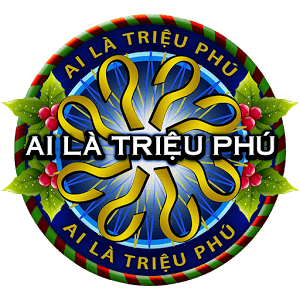 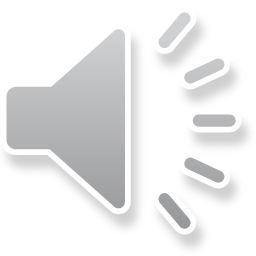 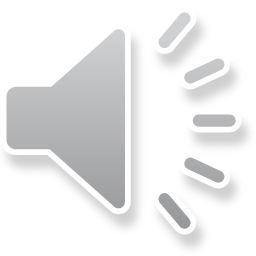 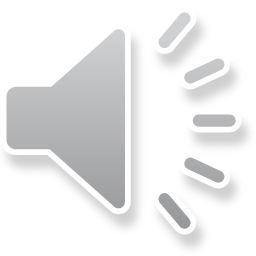 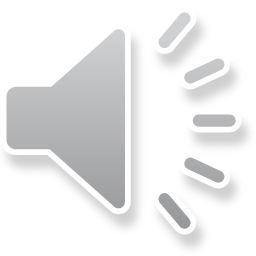 Câu 9. Có thể thu khí N2 bằng cách nào?
B. Đặt úp bình
A. Đặt đứng bình
D. Cách nào cũng được
C. Đặt ngang bình
[Speaker Notes: B]
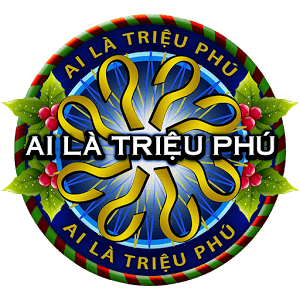 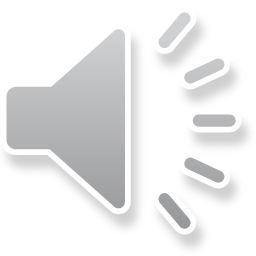 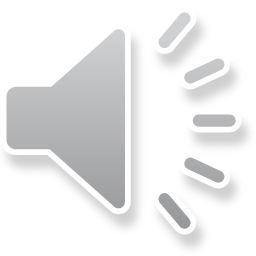 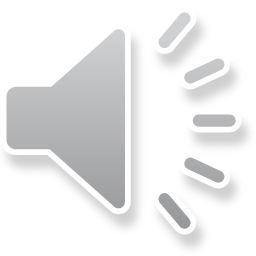 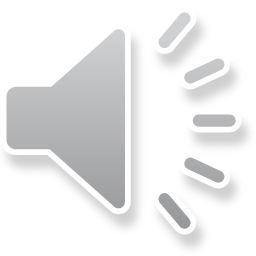 Câu 10. Trong các khí sau, số khí nhẹ hơn không khí là: CO2, H2O, N2, SO2
A. 1
B. 2
D. 4
C. 3
[Speaker Notes: C]
VẬN DỤNG
Bài tập 1. Tính số phân tử nước và số nguyên tử của mỗi nguyên tố có trong 3 mol phân tử nước?
VẬN DỤNG
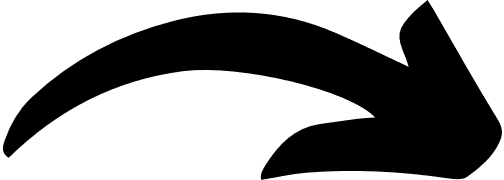 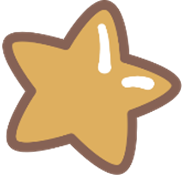 Bài tập 2. Tính khối lượng mol phân tử khí oxygen và khí carbon dioxide?
Bài tập 3. Hoàn thành những thông tin còn thiếu trong bảng sau:
18
36
0,5
32
28
1
58,5
23,4
0,5
24
VẬN DỤNG
Bài tập 4. Hoàn thành những thông tin còn thiếu trong bảng sau:
44
0,4
9,916
28
0,2
5,6
2
12,395
1
VẬN DỤNG
Bài tập 5. Có ba quả bóng bay giống nhau về kích thước và khối lượng. Lần lượt bơm cùng thể tích mỗi khí H2, CO2, O2 vào từng quả bóng bay trên. Điều gì sẽ xảy ra khi thả ba quả bóng bay đó trong không khí?
Quả bóng bay được bơm khí H2 sẽ bay trong không khí (vì khí H2 nhẹ hơn không khí)
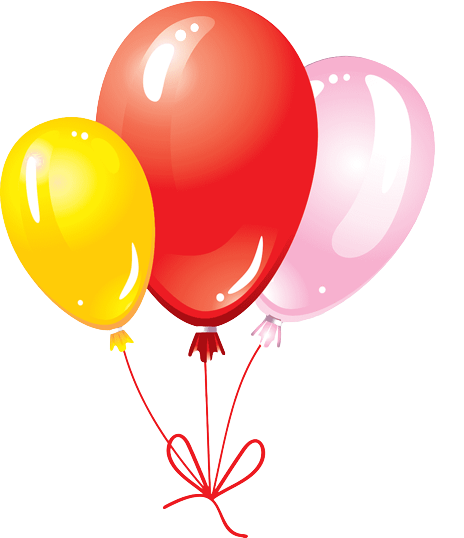 HƯỚNG DẪN VỀ NHÀ
Làm bài tập trong SBT KHTN 8
Ôn lại kiến thức 
đã học
Đọc trước Bài 5: Tính theo phương trình hóa học
CẢM ƠN CÁC EM ĐÃ CHÚ Ý LẮNG NGHE!
Tài liệu được chia sẻ bởi Website VnTeach.Com
https://www.vnteach.com
Một sản phẩm của cộng đồng facebook Thư Viện VnTeach.Com
https://www.facebook.com/groups/vnteach/
https://www.facebook.com/groups/thuvienvnteach/